Chapter 2:Modeling Data in the Organization
Modern Database Management
12th Edition
Jeff Hoffer,  Ramesh Venkataraman, 
Heikki Topi
Objectives
Define terms
Understand importance of data modeling
Write good names and definitions for entities, relationships, and attributes
Distinguish unary, binary, and ternary relationships
Model different types of attributes, entities, relationships, and cardinalities
Draw E-R diagrams for common business situations
Convert many-to-many relationships to associative entities
Model time-dependent data using time stamps
E-R Model Constructs
Entities:
Entity instance–person, place, object, event, concept (often corresponds to a row in a table)
Entity Type–collection of entities (often corresponds to a table)
Relationships:
Relationship instance–link between entities (corresponds to primary key-foreign key equivalencies in related tables)
Relationship type–category of relationship…link between entity types
Attributes:
Properties or characteristics of an entity or relationship type (often corresponds to a field in a table)
Sample E-R Diagram (Figure 2-1)
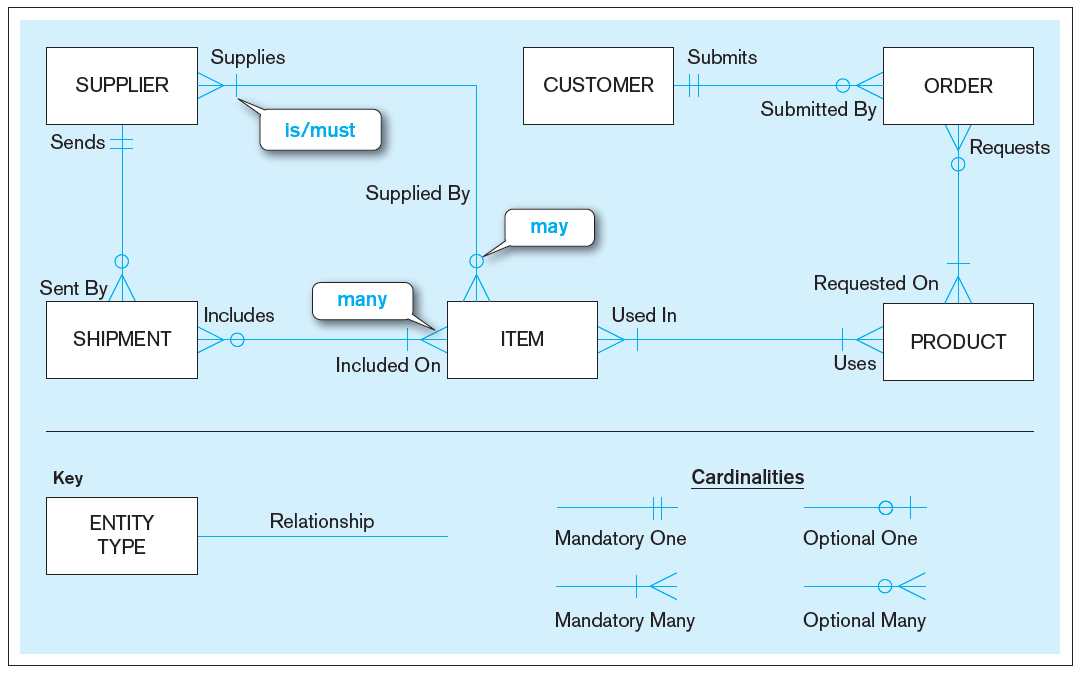 [Speaker Notes: Entity relationship (ER) diagrams include rectangles representing entities, and lines between the entities representing relationships. Relationships have cardinalities, which can be one-to-one, one-to-many, or many-to-many. In addition, on each side of the relationship you can specify that it is mandatory or optional.]
Entity symbols
Attribute symbols
A special entity that is also a relationship
Relationship symbols
Basic E-R notation (Figure 2-2)
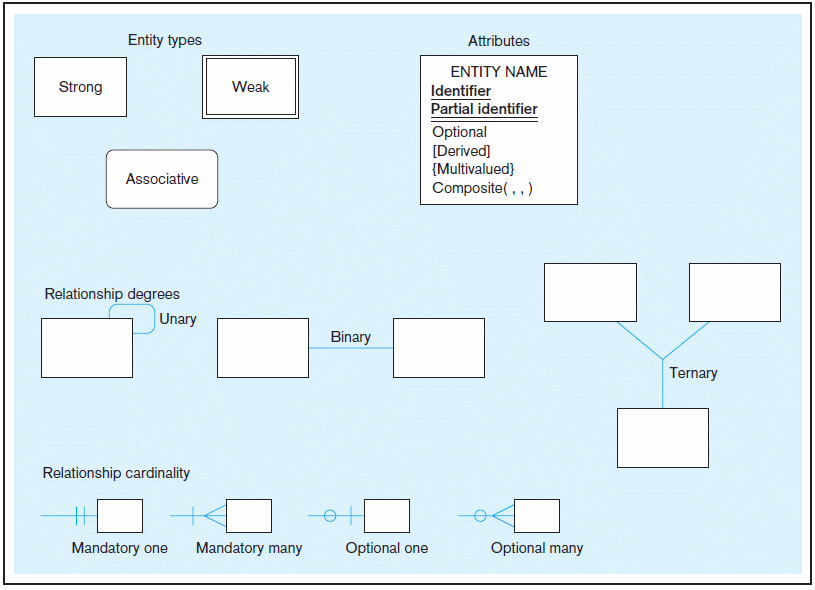 Relationship degrees specify number of entity types involved
Relationship cardinalities specify how many of each entity type is allowed
[Speaker Notes: Entities can be strong, weak, or associative. This will be explained later. 

In addition to cardinalities, relationships also have degrees. A unary degree represents a relationship between entities of the same entity type. A binary degree represents a relationship between entities of two different entity types.  A ternary degree represents a relationship between entities of three different entity types. In principle you can have relationships between any number of entity types, so the term for this degree is “n-ary”.]
Business Rules
Are statements that define or constrain some aspect of the business
Are derived from policies, procedures, events, functions
Assert business structure
Control/influence business behavior
Are expressed in terms familiar to end users
Are automated through DBMS software
[Speaker Notes: A business rule is a statement that defines or constrains some aspect of the business. It is intended to assert business structure or to control or influence the behavior of the
business.

Not all business rules are implemented in a database, and it is the responsibility of the database analyst to determine which business rules can be expressed through ER models and which cannot.]
A Good Business Rule Is:
Declarative–what, not how
Precise–clear, agreed-upon meaning
Atomic–one statement
Consistent–internally and externally
Expressible–structured, natural language
Distinct–non-redundant
Business-oriented–understood by business people
[Speaker Notes: Business rules appear (possibly implicitly) in descriptions of business functions, events, policies, units, stakeholders, and other objects. These descriptions can be found in interview notes from individual and group information systems requirements collection sessions, organizational documents (e.g., personnel manuals, policies, contracts, marketing brochures, and technical instructions), and other sources. Rules are identified by asking questions about the who, what, when, where, why, and how of the organization.

Gathering business rules requires good interviewing and listening skills. As a database analyst, you will ask questions about the who, what, when, where, why, and how of the organization. You’ll need to be persistent in clarifying initial statements of rules because initial statements may be vague or imprecise, so this is an iterative inquiry process.]
A Good Data Name Is:
Related to business, not technical, characteristics
Meaningful and self-documenting
Unique
Readable
Composed of words from an approved list
Repeatable
Written in standard syntax
[Speaker Notes: Data objects must be named and defined before they can be used unambiguously in a model of organizational data. Data names refer to the names of entities, their attributes, and their relationships, which are the data objects. These names should be meaningful to the business interests and operations. In a sense, data names should be “self-documenting”, which means they should “obviously” capture the essence of the data object.]
Entities
Entity – a person, a place, an object, an event, or a concept in the user environment about which the organization wishes to maintain data
Entity type – a collection of entities that share common properties or characteristics
Entity instance – A single occurrence of an entity type
[Speaker Notes: It is important to distinguish an entity instance from an entity type. For example, an entity may be John Doe, a particular person. But the entity type is “Person” as a concept. When you develop ER diagrams, the boxes represent entity types, not entity instances. Although we use the word “entity” when describing ER diagrams, what we are really talking about is “entity types”.]
Entity Type and Entity Instances
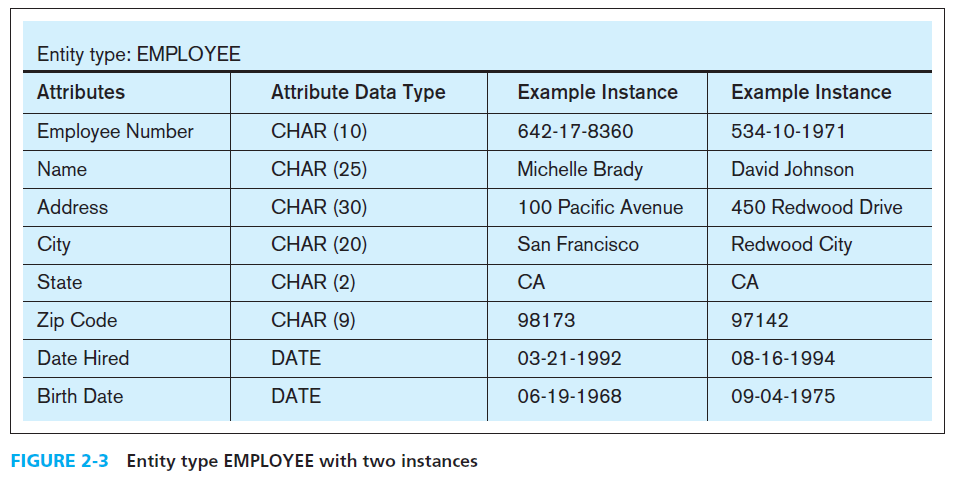 [Speaker Notes: Here we see the distinction between an entity type and an entity instance. The entity type is represented in the first two columns of this figure. It includes the names of the various attributes (remember what we talked about regarding data names), as well as the types of data. By contrast, the third and fourth columns represent two entity instances. These would be actual records (or rows) in the final database table that implements this entity type.]
An Entity…
SHOULD BE:
An object that will have many instances in the database
An object that will be composed of multiple attributes
An object that we are trying to model
SHOULD NOT BE:
A user of the database system 
An output of the database system (e.g., a report)
[Speaker Notes: A common mistake people make when they are learning to draw E-R diagrams, especially if they are already familiar with data process modeling (such as data flow diagramming), is to confuse data entities with other elements of an overall information systems model. A simple rule to avoid such confusion is that a true data entity will have many possible instances, each with a distinguishing characteristic, as well as one or more other descriptive pieces of data.]
System output
System 
user
Figure 2-4 Example of inappropriate entities
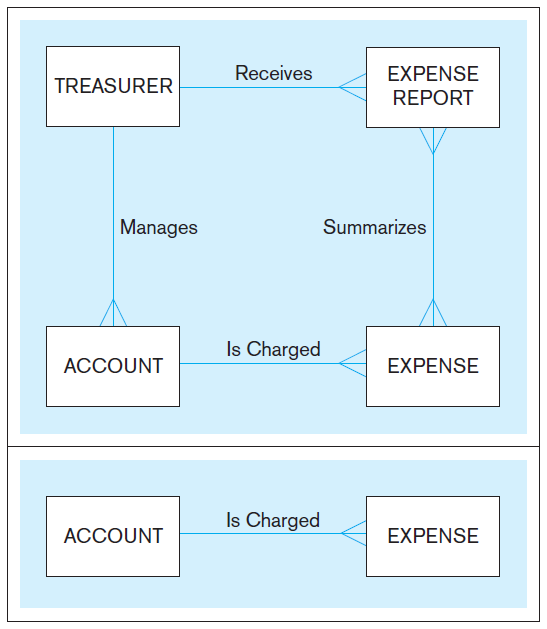 Inappropriate entities
Appropriate entities
[Speaker Notes: This figure illustrates a mistake many novices will make. The treasurer is a user of the system, and the expense report is an output of the system. Neither of these are entities that should be represented in the database or the ER model. The ER model should represent the objects that are of interest to the user and that will be displayed in the system output.]
Strong vs. Weak Entities, andIdentifying Relationships
Strong entity 
exists independently of other types of entities
has its own identifier, identifier underlined with single line
Weak entity
dependent on a strong entity (identifying owner)…cannot exist on its own
does not have a unique identifier (only a partial identifier)
entity box and partial identifier have double lines
E.g.1 the relation between the loan entity and the payment entity (there is no payment without a loan )
E.g.2 the relation between the team entity and the players entity (there is no players without a team )
Identifying relationship
links strong entities to weak entities
[Speaker Notes: Most of the basic entity types to identify in an organization are classified as strong entity types. A strong entity type is one that exists independently of other entity types, so sometimes these are called “independent” entity types. In contrast, a weak entity type is an entity type whose existence depends on some other entity type, so these are sometimes called “dependent” entity types.]
Figure 2-5 Example of a weak identity and its identifying relationship
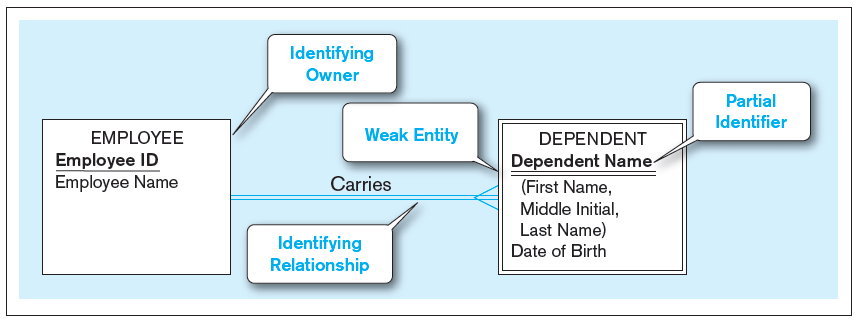 Weak entity
Strong entity
[Speaker Notes: This figure shows an ER diagram depicting an identifying relationship between an identifying owner (the employee) and a weak entity (the employer’s dependent). Note that the dependent’s identifier is only a partial identifier. The full identification requires the identifying owner’s identifier as well. Also note the double lines that distinguish the weak entity and the identifying relationship.]
Attributes
Attribute–property or characteristic of an entity or relationship type
Classifications of attributes:
Required versus Optional Attributes
Simple versus Composite Attribute
Single-Valued versus Multivalued Attribute
Stored versus Derived Attributes
Identifier Attributes
[Speaker Notes: In naming attributes, we use an initial capital letter followed by lowercase letters. If an attribute name consists of more than one word, we use a space between the words
and we start each word with a capital letter, for example, Employee Name or Student Home Address. In E-R diagrams, we represent an attribute by placing its name in the
entity it describes.]
Required vs. Optional Attributes
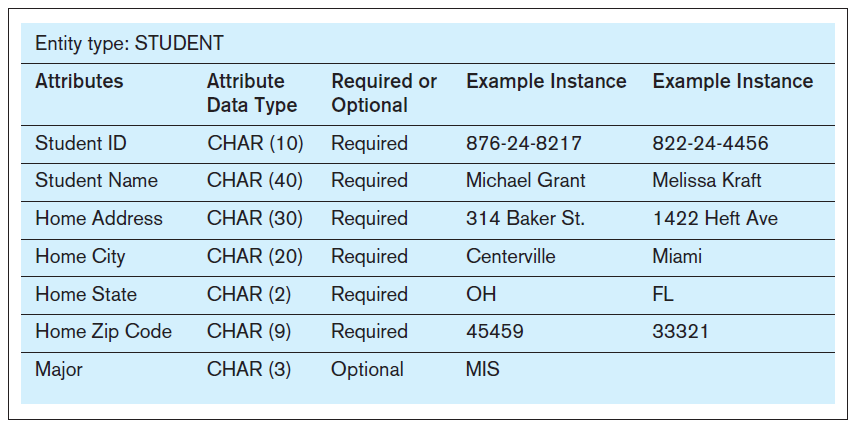 Required – must have a value for every entity (or relationship) instance with which it is associated
Optional – may not have a value for every entity (or relationship) instance with which it is associated
[Speaker Notes: This figure illustrates the various properties of an entity’s attributes. Required attributes must have a value, whereas optional attributes could be null. Note that the identifier is ALWAYS required. 

In this case, the student’s major is optional because a student may not yet have declared a major. All the other attributes, however, are required.]
Simple vs. Composite Attributes
The address is broken into component parts
Composite attribute – An attribute that has meaningful component parts (attributes)
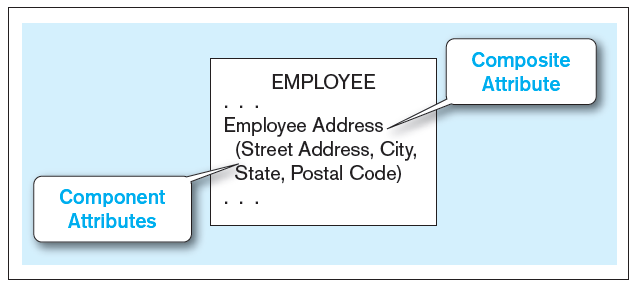 Figure 2-7  A composite attribute
[Speaker Notes: Sometimes many attributes are related to each other, such as the elements of an address. In this case they can be grouped into a composite attribute. For simplicity, we can refer to the “employee address”, but if we want more detail we can break it into street, city, state, and postal code. So, this way we have the option to describe the attribute at a macro or at a micro level. Note the use of parentheses for encompassing the components of a composite attribute.]
Multi-valued and Derived Attributes
Multivalued – may take on more than one value for a given entity (or relationship) instance
Derived – values can be calculated from related attribute values (not physically stored in the database)
Figure 2-8  Entity with multivalued attribute (Skill) and derived attribute (Years Employed)
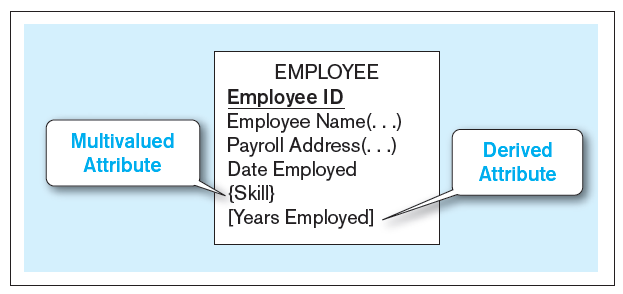 Multivalued
an employee can have more than one skill
Derived
Calculated from date employed and current date
[Speaker Notes: A multivalued attribute is not the same as a composite attribute, although novices may confuse these terms. A composite attribute is one that has many parts, such as an address composed of street, city, state, and zip. By contrast, a multivalued attribute is one that can have many different values, such as an employee being able to do many things.

Note that a derived attribute is not one that is physically stored in the database, but rather one that is calculated based on the value of another. The length of time employed, or a person’s age, are classic examples, as they are calculated based on a fixed starting point (date hired or birthdate).

Attributes could be both composite and multivalued, and even also derived. So these are distinct concepts.]
Identifiers (Keys)
Identifier (Key)–an attribute (or combination of attributes) that uniquely identifies individual instances of an entity type
Simple versus Composite Identifier
Candidate Identifier–an attribute that could be an identifier…satisfies the requirements for being an identifier
[Speaker Notes: Every entity type should have an identifier attribute. No two instances of the entity type may have the same value for the identifier attribute. For example, a person (employee, student, etc.) cannot rely on the first and last name to be an identifier, because many people could have the same name. Rather, the identifier should be something like an employee ID, a social security number, or some other absolutely unique value.]
Criteria for Identifiers
Choose Identifiers that
Will not change in value
Will not be null
Avoid intelligent identifiers (e.g., containing locations or people that might change)
Substitute new, simple keys for long, composite keys
[Speaker Notes: An identifier in he ER model will eventually become a primary key in the resulting database table. We’ll see this in a later chapter. Identifiers are required, so cannot be devoid of value. And it should be constant. Consider an employee ID or a social security number. These do not change.  A person’s name or home address, however, could change. Also, identifiers must be unique. Several people could have the same name.]
Figure 2-9 Simple and composite identifier attributes
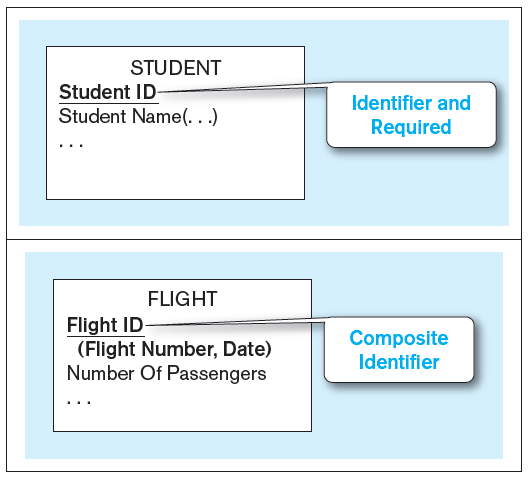 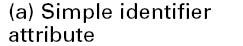 The identifier is boldfaced and underlined
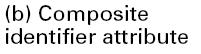 [Speaker Notes: In the ER diagram, and identifier will be underlined. Note also that required attributes are typically boldfaced, so all identifiers will be boldfaced as well. If an identifier is composite, then all its component parts are required.]
Modeling Relationships
Relationship Types vs. Relationship Instances
The relationship type is modeled as lines between entity types…the instance is between specific entity instances
Relationships can have attributes
These describe features pertaining to the association between the entities in the relationship
Two entities can have more than one type of relationship between them (multiple relationships)
Associative Entity–combination of relationship and entity
Figure 2-10 Relationship types and instances
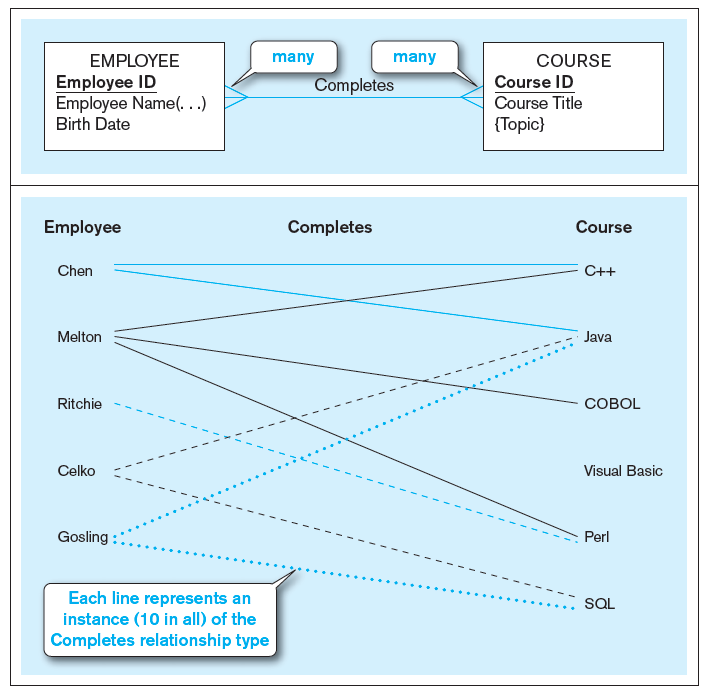 a) Relationship type (Completes)
b) Relationship instances
[Speaker Notes: This figure illustrates the difference between relationship types and relationship instances. The ER diagram depicts types. It depicts both entity types and relationship types. The actual data that would be in the database constitutes instances, both relationship and entity instances.]
Translate Business Rules into data model components
Generally
Nouns translate into entities
Verbs translate into relationships among entities
E.g. “CUSTOMER  generate INVOICE”
Two entities (CUSTOMER and INVOICE)
Relation associates the two entities (generate)
Relationships are bi-directional
To correctly identify relationship type, ask two questions
How many instances of B are related to one instance of A?
How many instances of A are related to one instance of B?
Degree of Relationships
Degree of a relationship is the number of entity types that participate in it
Unary Relationship
Binary Relationship
Ternary Relationship
[Speaker Notes: Most relationships are of binary degree. But it is possible to have any number of entities involved in a relationship “Ternary” refers to three. If you have more than that, it is sometimes referred to generically as an “n-ary” relationship.]
Entities of three different types related to each other
Entities of two different types related to each other
One entity related to another of the same entity type
Degree of relationships – from Figure 2-2
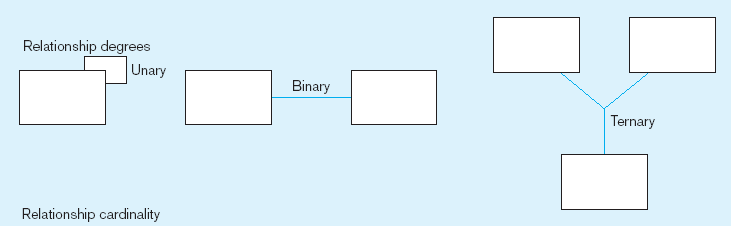 [Speaker Notes: One example of unary relationships would be supervisor-subordinate relationships, which exists between employees.]
Cardinality of Relationships
One-to-One
Each entity in the relationship will have exactly one related entity
One-to-Many
An entity on one side of the relationship can have many related entities, but an entity on the other side will have a maximum of one related entity
Many-to-Many
Entities on both sides of the relationship can have many related entities on the other side
Figure 2-12 Examples of relationships of different degrees

a) Unary relationships
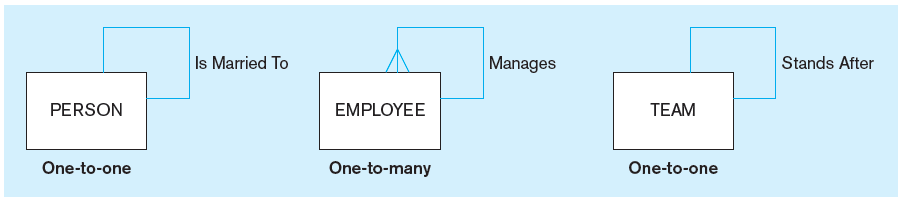 [Speaker Notes: Although this figure of unary relationships shows only one-to-one and one-to-many cardinalities, it is also possible to have many-to-many unary relationships. For example consider a Person entity with a “friend” relationship. A particular person can have many friends, and each friend could in turn have other friends. This is different from the one-to-many relationship of employees. Although a supervisor could manage many subordinates, typically a subordinate only reports to one supervisor.]
Figure 2-12 Examples of relationships of different degrees (cont.)

b) Binary relationships
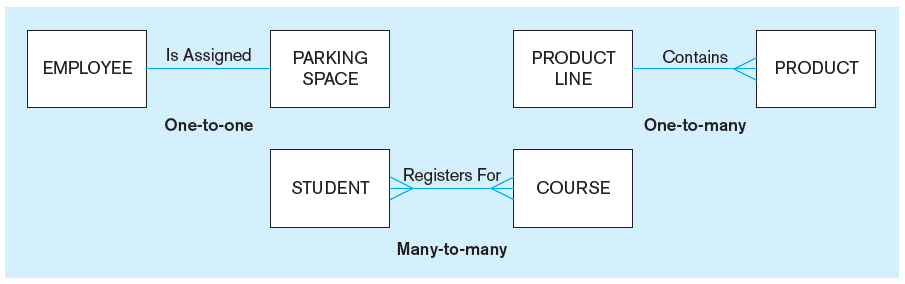 [Speaker Notes: Here are binary degree relationships with all he different possible cardinalities.]
Note: a relationship can have attributes of its own
Figure 2-12 Examples of relationships of different degrees (cont.)

c) Ternary relationship
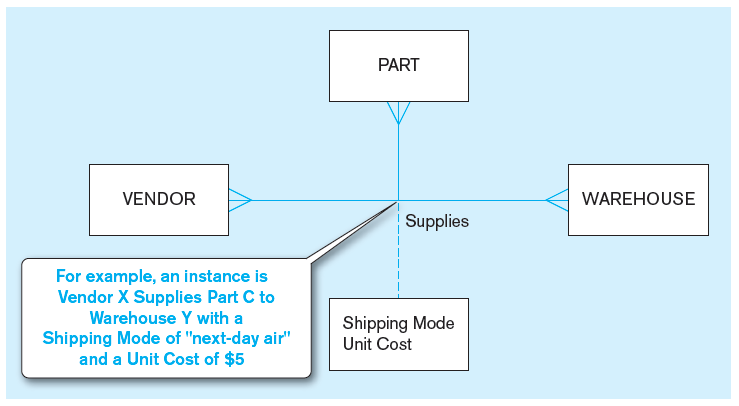 [Speaker Notes: The cardinality of this ternary relationship is many-to-many-to-many. In other words, each vendor could supply many parts to many warehouses. Each part could come from many vendors and housed in many warehouses. Each warehouse could have many parts from many vendors. 

The dashed line is a way of representing the attributes of the relationship. For a given vendor supplying a given part to a given warehouse, here is a shipping mode and a unit cost. Each of these ternary relationship instances could have its own shipping mode and unit cost.]
Cardinality Constraints
Cardinality Constraints—the number of instances of one entity that can or must be associated with each instance of another entity
Minimum Cardinality
If zero, then optional
If one or more, then mandatory
Maximum Cardinality
The maximum number
[Speaker Notes: Sometimes it is required for an entity to have its related entity, and sometimes not. Also, it is possible for there to be a limit to how many related entities a given entity could be related to.]
A patient history is recorded for one and only one patient
A patient must have recorded at least one history, and can have many
Figure 2-17 Examples of cardinality constraints




a) Mandatory cardinalities
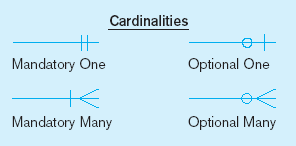 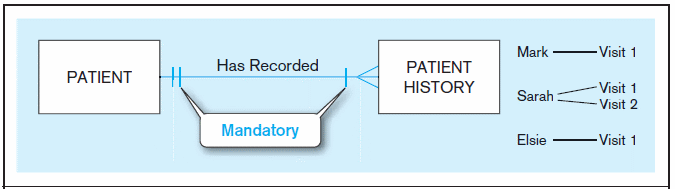 [Speaker Notes: Note the hatch mark vs. the circle. The hatch mark illustrated mandatory cardinalities, whereas the circle represents optional cardinalities. This figure indicates that each patient must have had at least one visit (mandatory), and could have many more (many). By contrast, each patient history (visit) record must be associated with exactly one patient.

Note that in all these ER diagrams cardinality is represented using something called “crow’s-feet” notation. The three prongs on the many side of the relationship is called a “crow’s foot”. There are other possible notations in ER diagram. For example, Microsoft Visio by default shows an arrow from the many side to the one side, although you can change it to crow’s feet notation.]
A project must be assigned to at least one employee, and may be assigned to many
An employee can be assigned to any number of projects, or may not be assigned to any at all
Figure 2-17 Examples of cardinality constraints (cont.)




b) One optional, one mandatory
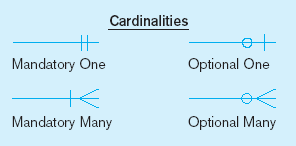 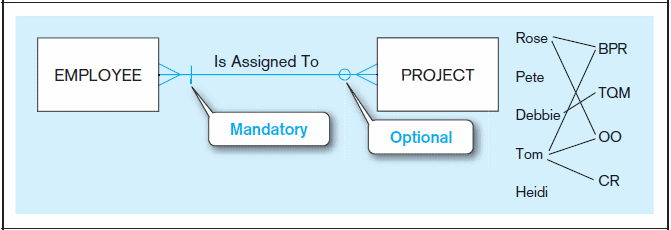 [Speaker Notes: This figure shows a binary many-to-many relationship. In this case one side is mandatory and the other is optional. Here every project must have at least one employee assigned to it, but an employee could possibly not be assigned to any projects.]
A person is  married to at most one other person, or may not be married at all
Figure 2-17 Examples of cardinality constraints (cont.)




c) Optional cardinalities
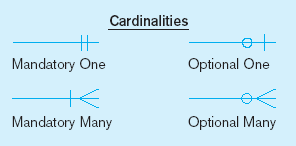 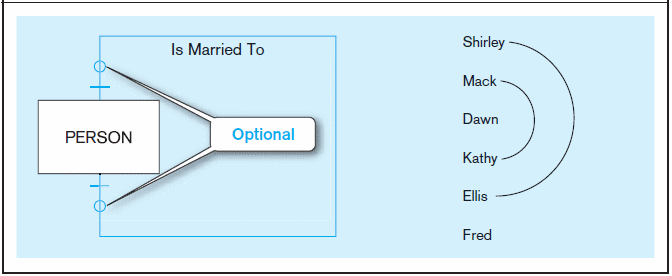 [Speaker Notes: This is a unary one-to-one relationship. According to this, a person could be married to one or no other person. This figure rules out polygamy. Can you see why?  How would we be able to allow polygamy in this ER diagram? (Answer: make it many-to-many).

Dawn and Fred are single. Shirley is married to Ellis and Mack is married to Kathy.]
Figure 2-21 Examples of multiple relationships

a) Employees and departments
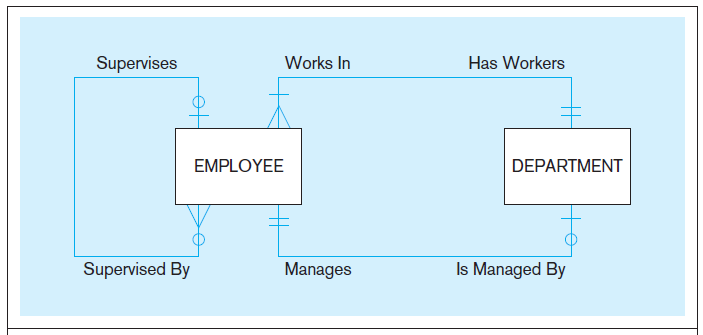 Entities can be related to one another in more than one way
[Speaker Notes: Here, we see a one-to-many unary relationship between employees. It shows that a given employee MUST have exactly one supervisor and could supervise any number of other employees (or none at all).

We also see two binary relationships between employees and departments. First, each department must have at least one, and possibly many, employees. Each employee must work in exactly one department. Also, each department has exactly one employee as a manager, and each employee can manage at most one department, or possible none at all.

The figure illustrates that there could be multiple types of relationships between entities.]
Figure 2-21 Examples of multiple relationships (cont.)

b) Professors and courses (fixed lower limit constraint)
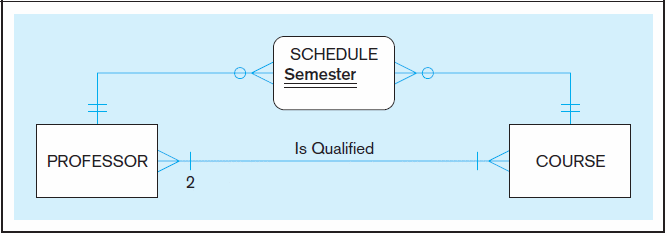 Here, min cardinality constraint is 2. At least two professors must be qualified to teach each course. Each professor must be qualified to teach at least one course.
[Speaker Notes: Again, we see multiple relationships between two entities, this time between professors and courses. The “Is Qualified” relationship is of binary degree and mandatory many-to-many cardinality. A professor must be qualified to teach at least one course. And a course must have at least two qualified professors.

The other relationship is actually implemented via what is called an “associative entity” called Schedule, which has an identifier attribute called Semester. We will shortly talk about associative entities in more detail. This associative entity is implementing a many to many relationship between professors and courses, indicating that a particular professor may be scheduled during a particular semester to many courses, and vice versa.]
Figure 2-15a and 2-15b Multivalued attributes can be represented as relationships
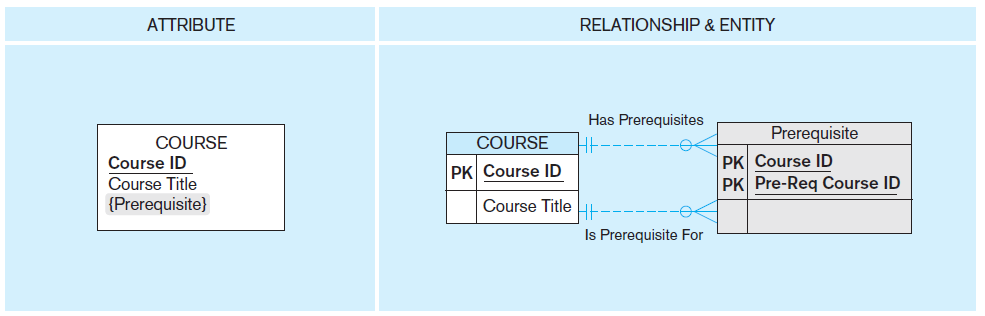 simple
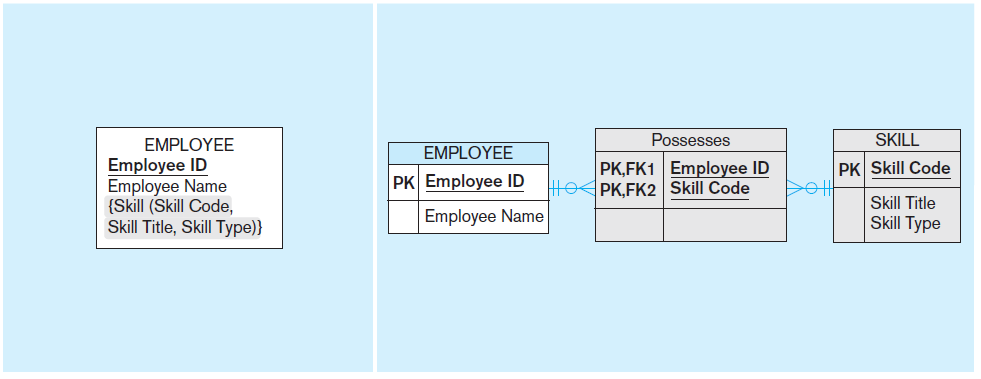 composite
[Speaker Notes: In this figure we see two examples of multivalued attributes on the left. On the right we see instead separate entities with relationships. 

The top figure shows a simple multivalued attribute, whereas the bottom figure shows a composite multivalued attribute. Note that on the right, it is explicit that there are many to many relationships. For example, although the left side shows that a course can have many prerequisites, there is nothing explicit showing that a course could itself be a prerequisite for multiple other courses. Similarly, on the left it is explicitly shown that an employee can many many skills, but it is not explicitly shown that many employees can share the same skill. The figures on the right, however, do make these facts explicit.

The right side of each figure is in Microsoft Visio notation.]
Associative Entities
An entity–has attributes
A relationship–links entities together
When should a relationship with attributes instead be an associative entity? 
All relationships for the associative entity should be many
The associative entity could have meaning independent of the other entities
The associative entity preferably has a unique identifier, and should also have other attributes
The associative entity may participate in other relationships other than the entities of the associated relationship
Ternary relationships should be converted to associative entities
Figure 2-11a A binary relationship with an attribute
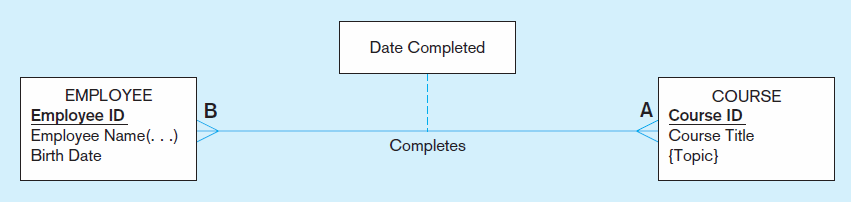 Here, the date completed attribute pertains specifically to the employee’s completion of a course…it is an attribute of the relationship.
[Speaker Notes: Here, the relationship simply states that an employee completed a course on a particular date. The completion is represented as a relationship, and is not an entity unto itself.]
Figure 2-11b An associative entity (CERTIFICATE)
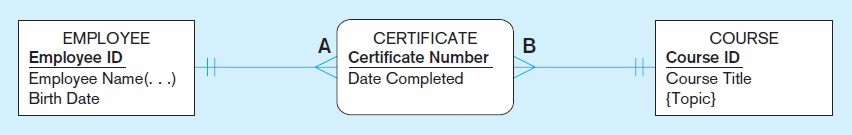 Associative entity is like a relationship with an attribute, but it is also considered to be an entity in its own right.

Note that the many-to-many cardinality between entities in Figure 2-11a has been replaced by two one-to-many relationships with the associative entity.
[Speaker Notes: Here, the simple relationship has been replaced with an associative entity. A certificate is considered to be an entity unto itself, and in fact even has a unique identifier attribute.]
Figure 2-13c An associative entity – bill of materials structure
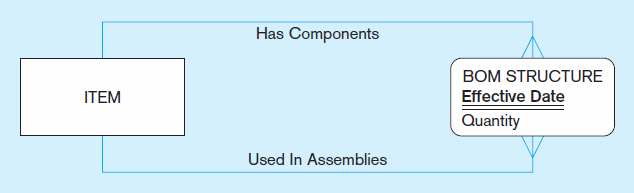 This could just be a relationship with attributes…it’s a judgment call.
[Speaker Notes: Here we see another example of an associative entity representing a bill of materials structure. If not for an associative entity, the BOM structure would be represented as a unary many-to-many relationship between items.]
Figure 2-18 Cardinality constraints in a ternary relationship
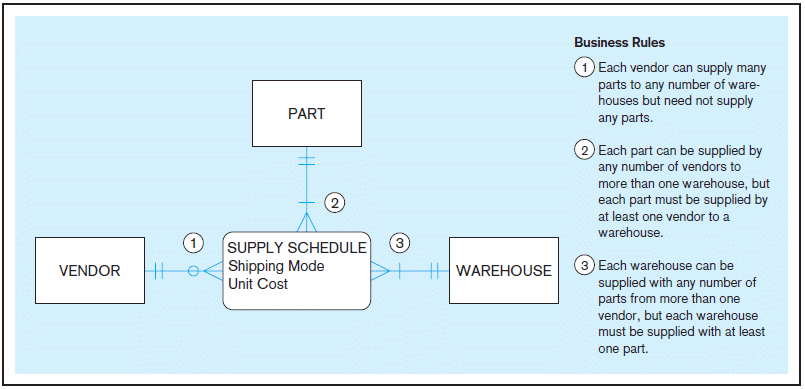 [Speaker Notes: Here is another example of an associative entity, this time as the center of a ternary relationship.]
Figure 2-19  Simple example of time-stamping
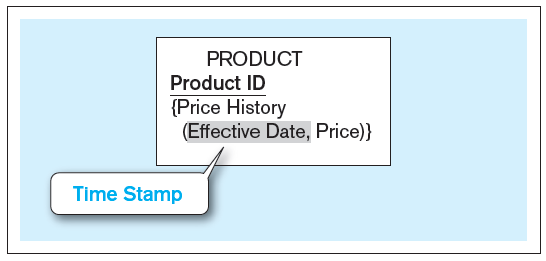 The Price History attribute is both multivalued and composite.
Time stamp – a time value that is associated with a data value, often indicating when some event occurred that affected the data value
[Speaker Notes: Time stamps are useful for keeping historical data. In this case, we see a way of keeping track of price changes over time for products. 

Can you think of how the price history could be represented as a separate entity instead of a multivalued attribute? What would be the cardinality of the relationship between product and price history? (Answer: one-to-many).]
Figure 2-20c  E-R diagram with associative entity for product assignment to product line over time
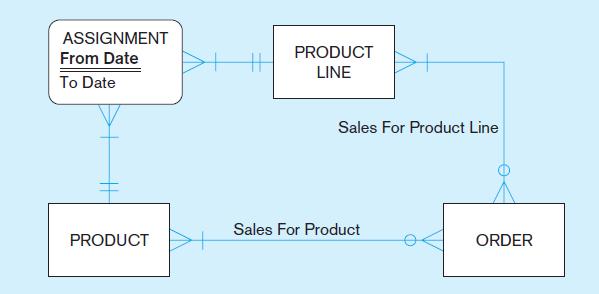 The Assignment associative entity shows the date range of a product’s assignment to a particular product line.
Modeling time-dependent data has become more important due to regulations such as HIPAA and Sarbanes-Oxley.
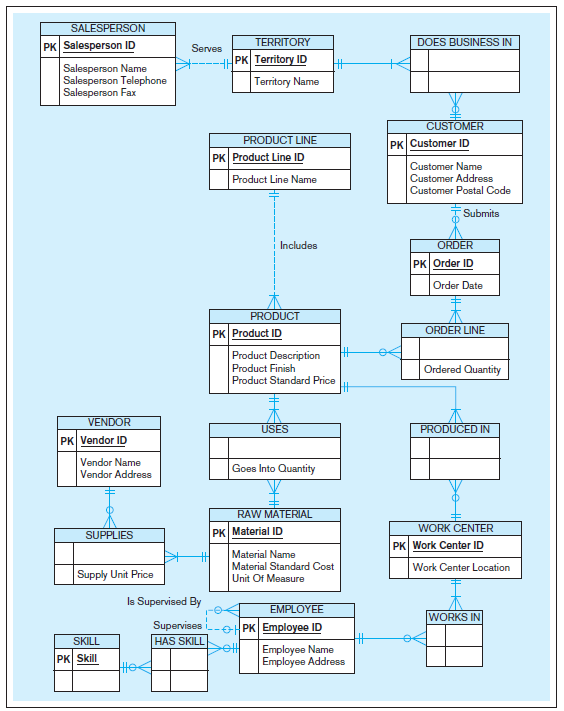 Figure 2-22
Data model for Pine Valley Furniture Company in Microsoft Visio notation
Different modeling software tools may have different notation for the same constructs.
[Speaker Notes: As you can see, data models can be quite comprehensive, including many different entities and relationships.]
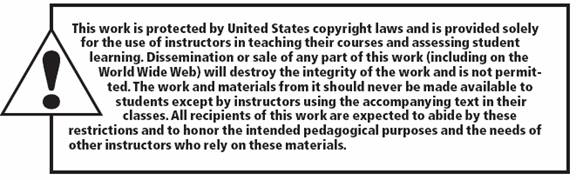